VLSI Design
Tsung-Chu Huang

Department of Electronic Engineering
National Changhua University of Education
Email: tch@cc.ncue.edu.tw

2022/10/17
Outline
Element Design Guides 
Process Errors and Matched Layout
Switch Characteristics
CMOS Gate Transistor Sizing
Power Dissipation
Conductor Sizing
Charge Sharing
Design Margining
Yield
Channel Sheet Resistance
Channel Sheet Conductance
Linear Region:
Metal
Silide
Diffusion
N-Well
R
Linear Region: VCR (Voltage Control Resistance) Region.
Approximate Orders in about 2000’s Technologies:
Approximate Intrinsic MOS Gate C□
C
= 1~10 fF/um2
Cg =
Element Design Guide
Resolution/Error
Spiral Inductance: > 10%
Resistance: about 5% ~ 10% 
Poly-capacitance: about 1%
Error cancellation is usually used to reduce the error from about 10% to 1%.
Fit the range in non-critical circuit then take care of the resolution in critical circuit.
Process Error
Process Error
Geometrical Factor
XY-Plane: Shifting
Z-Plane: usually radial to the aperture
Non-Geometrical Factor
Density, temperature, duration, defect, etc.
Geometrical Errors
PR
Etched
Radical factor：e.g.,
Geometrical Errors
Shifting：e.g.,
Optimized Angle of Iron Implant
Optimized Angle of Iron Implant
The implant parameters and the yield will be traded off.
Matching
Matching for Constant Errors
w
w
L
L
+Dw
+Dw
+DL
+DL
Matching for Gradient Errors
A
B
B
A
Ratio-Matching
Duplication：
Ratio-Matching
Vdd
Vdd
Vdd
S
S
S
G
G
G
D
D
D
E.g., Current repeater:
W/L
2W/L
W/L
W/L
MA  g  g  v  v  pch W=1u  L=1u
MB  d  g  v  v  pch W=2u  L=1u
1:2
MA  g  g  v  v  pch W=1u  L=1u
MB1 d  g  v  v  pch W=1u  L=1u
MB2 d  g  v  v  pch W=1u  L=1u
MA  g  g  v  v  pch W=1u  L=1u
MB  d  g  v  v  pch W=1u  L=1u M=2
Latin-Square Codes for Matching
Vdd
Vdd
Vdd
S
S
S
G
G
G
D
D
D
A
B1
B2
B2k
B1k
B1i
B2i
B1j
B2j
Ak
Ai
Aj
W/L
W/L
W/L
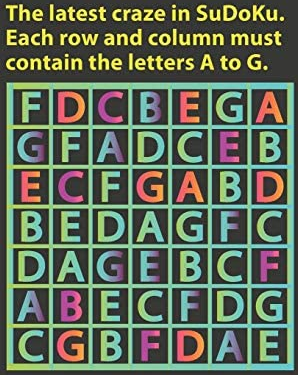 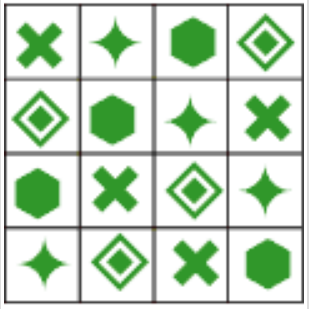 Easy but not minimized.
Ratio-Matching
E.g., Voltage divider：
Vdd
Vdd/3
Bias
Switching Timing Parameters
Rise Time: 0.1Vdd → 0.9Vdd
Fall Time: 0.9Vdd → 0.1Vdd
Delay: 0.5Vdd Input → 0.5Vdd Output
	??? for a single gate or with a cascade delay line ?
4. Propagation Time：
	Input change starting → Output steady
Settling Time:
	Change starting → (Error < allowerance)
	Note to justify for given premise.
Switching Timing Parameters
td
90%
50%
10%
tr
Switch Characteristics
Step Response of an RC Circuit
0.9
0.63
0.69t
~2.2t
0.1
t=RC
Switch Characteristics
Analytic Delay Model
VDD
VDD
VDD
Vi→0
Vo→VDD
Vi<Vtn
Vo=VDD
Vi→VDD
0.9VDD→VDD-Vtn
CL
CL
CL
Saturation
Switch Characteristics
Analytic Delay Model
VDD
Vi→VDD
VDD-Vtn→0.1VDD
Let
CL
Linear
Switch Characteristics
Analytic Delay Model
Approximate average gate delay:
, where
, where
, where
, where
Equal rise/fall time inverter size:
Switch Characteristics
Delays in a Compound Gate
1
2
3
n
Given a (n-1)-tuple pattern, 
there exists a set of rise/fall/delay times.
Transistor-Level Models
Switch Characteristics
Worst-Case RC Model
Req=SR
Vi
Vo
Ceq=SC
Time Constant = t < ReqCeq
Simple RC Model – Stack Effect
Rp1
Rp2
Rp3
tr = 0.69RpCL
Cp1
Cp2
Cp3
Rs1
Rs2
Rs3
tf = 0.69RsCL
Rp = // Rpi
CL = S Cpi
Rs = S Rsi
Elmore Delay Model
R1
C1
R2
R3
C3
C2
t1 = R1C1
t2 = (R1+R2)C2
t3 = (R1+R2+R3)C3
t  = t1 + t2 + t3
Switch Characteristics
Loading
Loading Capacitance CL
Fanout = 5
Fanin = 5
Efforts of Gate Delay
VDD
Logical Effort g
td = gf + do
Effective Fanout f
Intrinsic Delay do
Gate Transistor Sizing
Cascade CMOS Inverters
Ru/p
(p+n)C
(p+n)C
R/n
For an inverter with Lp=Ln=Lmin, and 
Wp=pWmin, Wn=nWmin;
Let C=CL when Wp=Wn=Wmin, 
      R=Rn when Wp=Wn=Wmin and
      mp:mn=u:1
If u=2, then it has the same delay for p=n and p=2n.
Gate Transistor Sizing
Cascade Psuedo-NMOS Inverters
Ru/p
(p+n)C
(p+n)C
R/n
For equivalent noise margin (ENM) pseudo-NMOS inverters:
bn/bp~6, such that n=3p is usually choosen.
Fan-In and Fan-Out
D
Fanout=4
A
A
Fanin=3
D
To that nearest to output in the serial transistors
Gate Transistor Sizing
Stage Ratio
IO PAD
Clock Tree
 using Standard Cells with a Stage Ratio 3
Transistor Stage-Ratio Principle
Rp/s
↓
1
1
s:1
1
OCg
rOCg
1
↓
CDS
CDS
CDS
output part
internal part
Transistor Stage-Ratio Principle
Equal Rise/Fall Time Design
Normalized-mobility
Transistor Stage-Ratio Principle
High-Speed Design Guideline
Use NAND instead of NOR gates 
Place inverters at high-fanout nodes
Fanin < 5; Fanout < 10
Use min.-sized gates on high-fanout nodes;
Keep Rise/Fall edges sharp
Logical Efforts
VDD
1
Logical Effort = 1
Usually, select input capacitance Cg, turn-on resistance Ron as units.
Mark the transistor widths in units Wmin when all L’s = Lmin 
Assume mp:mn ~ 2.5
2.5
Cg=3.5 C□
Cg
1
C □ =WminLminCox
Cox=eox/tox
Examples for Logical Efforts
D
E
A
B
C
A
B
D
C
E
5
2.5
2.5
2.5
5
5
5
2
gD = 9/7
g = 4/3
4
2
4
2
gABC = 18/7
4
gE = 13/7
2
4
Effective Fanout f
Synopsys’ Simple Model: Assume area and intrinsic delay = (n+1)/2
Assume we take the input efforts into account but loading efforts.
B
g=1
A
E
g=9/7
g=12/7
i=3/2
i=1
i=1
C
g=1
g=9/7
g=12/7
g=1
B
g=2
Input A: 12/7=24/14
tA=1+1+9/7+9/7+2=46/7=92/14
tC=3/2+1=35/14
tE=1=14/14
Path ACE=(24+92+35+14)/14=165/14
D
i=2
g=9/7
Example: Unitary-Drive Design
td=1
f=1
g=1
Neglecting intrinsic delay,
Named as invhx
Assume the unitary inverter has a half drive for driving 2 inverters.
d=1
g=1
g=1
d=7/3
d=5/3
g=5/3
d=1
g=1
g=4/3
D=6
g=4/3
g=5/3
Power Dissipation
VDD
VDD
Static Power Dissipation
Dynamic Power Dissipation 
Switching Transient 
	(Short-circuit) Current
Charging/Discharging of CL
Power Dissipation
Nano-meter
Pd
Deep-
submicron
Sub-micron
Micron
Psc
Ps
1mm
0.5mm
80nm
50%
Power Dissipation
Static Dissipation
Quiescent State
Input steady for enough time
Either P- or N- Network is off
Theoretically, IDDQ→0
However, small static dissipation due to 
Reverse bias leakage ISB
Gate leakage
Considerable in deep submicron era
Power Dissipation
Dynamic Dissipation
VDD
For CMOS Logic Circuits with switching activity a,
select circuit frequency f=fp;
Power Dissipation
Short-Circuit Dissipation
Under linear approximation tr=tf=rT and Vtn=|Vtp|=Vt,
Over-dissipation
Conductor Damage
Metal Migration
J<Jmax  ←  Contact Replication
Temperature
Crystal structure
Noise & Crosstalk
RC Delay
Ground (Power) Bounce
Performance Impact
Failure
Measurement in HSPICE
TRAN  1PS	  1US
MEAS  TRAN  P1	 AVG  POWER  FROM=10NS  TO=40NS
MEAS  TRAN  P2  RMS  POWER
MEAS  TRAN  T1  TRIG  V(IN)  VAL=2.5  RISE=1  
+                               TARG  V(OUT)   VAL=2.5   FALL=1
In file.lis, you can find the report of P1, P2, and T1.